Lecture 20: Information Flow Control
CS 5430		       			          4/11/2018
2
Information flow policies
Can flow to:
Alice
Doc
Automatic deduction of policies!
computation
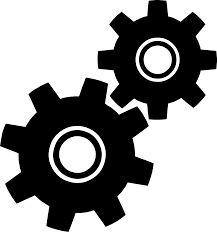 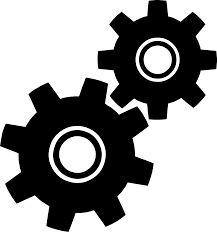 Can flow to:
Alice
Can flow to:
Alice
Doc’’
Doc’
[Speaker Notes: For example, if a document Doc is allowed to flow only to Alice, then any document derived from Doc is allowed to flow only to Alice, too. Otherwise, the IF policy on Doc would be violated.]
Labels represent policies
Secret, {nuc, crypto}
Secret, {nuc}
Conf, {nuc,crypto}
Secret, {crypto}
Conf, {nuc}
Secret, {}
Conf, {crypto}
Conf, {}
[Speaker Notes: Hasse diagram]
Labels represent policies
High
Low
[Speaker Notes: Hasse diagram]
5
Noninterference [Goguen and Meseguer 1982]
An interpretation of noninterference for a program:
Changes on H inputs should not cause changes on L outputs.
H
H
L
L
Outputs
Inputs
Program
6
Today: Information Flow Control
[Speaker Notes: Today we will see how we can enforce…]
7
Information Flow Control
H
H
L
L
Inputs
Outputs
H
L
L
Label
Variable
Program
8
H
H
L
L
H
L
L
9
H
L
L
H
H
H
L
[Speaker Notes: Γ may also be mixed!]
10
Enforcing IF policies
Static mechanism
Checking and/or deduction of labels before execution.
Dynamic mechanism
Checking and/or deduction of labels during execution.
Hybrid mechanism
Combination of static and dynamic.
Static Type CHecking
A simple programming language
e ::= x | n | e1+e2 | ...

c ::= x := e
    | if e then c1 else c2
    | while e do c
    | c1; c2
13
Checking an assignment
x := y
Examples for confidentiality
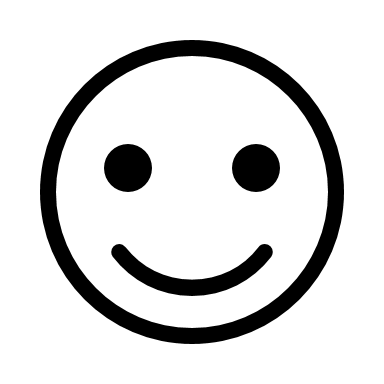 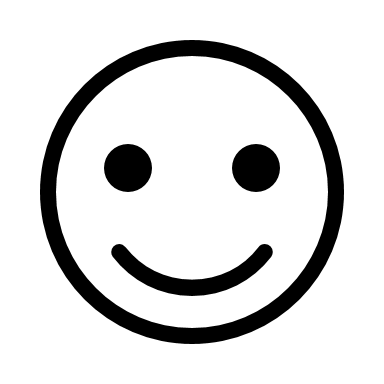 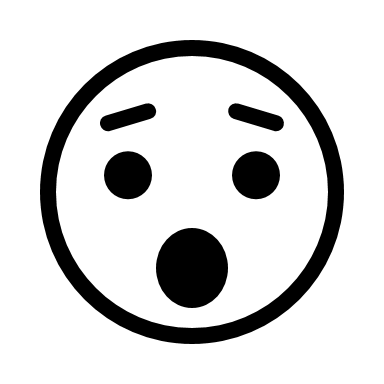 [Speaker Notes: Because y flows to x, restrictions imposed by Γ(x) should be at least as many as those imposed by Γ(y).]
14
Checking an assignment
Assignments cause explicit information flows.
x := y
15
Checking an assignment
x := y
16
Checking an assignment
x := y
17
Checking an assignment
x := y + z
???
18
Operator for combining labels
[Speaker Notes: This is a new operator!!!! Not seen in MLS.]
19
Checking an assignment
x := y + z
20
Lattice of labels
Secret, {nuc, crypto}
Conf, {nuc,crypto}
Secret, {nuc}
Secret, {crypto}
Conf, {nuc}
Conf, {crypto}
Secret, {}
Conf, {}
21
Checking an if-statement
if z > 0 then
    x:= 1
else
    x:= 0
Examples for confidentiality
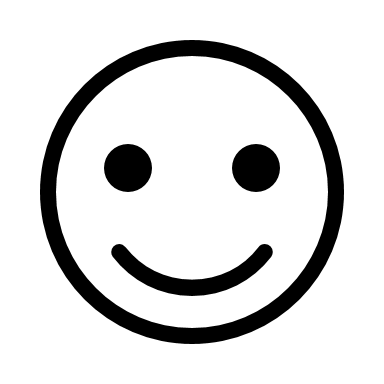 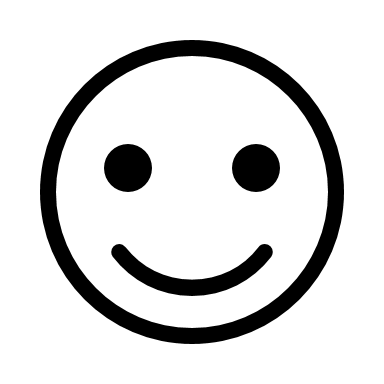 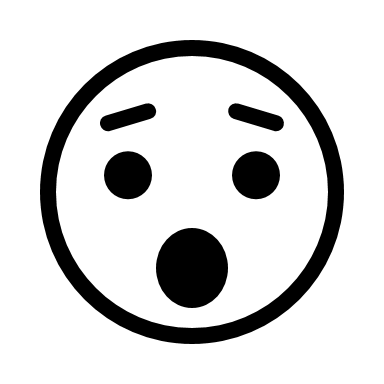 22
Checking an if-statement
if z > 0 then
    x:= 1
else
    x:= 0
Conditional commands (e.g., if-statements and while-statements) cause implicit information flows.
23
Context
if z > 0 then
    x:= 1
else
    x:= 0
They reveal information about
z>0.
[Speaker Notes: Z>0 and y>0 is the context of green. Z>o is the context of orange.]
24
Context
if z > 0 then
    x:= 1
else
    x:= 0
Explicit flow
Implicit flow
[Speaker Notes: Z>0 and y>0 is the context of green. Z>o is the context of orange.]
25
Typing system for IF control
[Speaker Notes: We implement our enforcement mechanism as a typing system.]
26
We are already familiar with typing systems!
Example of typing rule from Java or OCaml:

x + y : int
  if x : int
  and y : int
27
Typing rules for expressions
Constant:    G ⊢ n : ⊥
28
Typing rules for expressions
Inference rule:
Premises
G ⊢ e : ℓ
G ⊢ e’ : ℓ’
Conclusion
29
Example
30
Typing rules for commands
31
Assignment rule
G ⊢ e : ℓ
32
If-rule
G ⊢ e : ℓ
33
If-rule (example)
[Speaker Notes: Follow with an example]
34
Static type system
Assignment-Rule:
G ⊢ e : ℓ
G ⊢ e : ℓ
If-Rule:
G ⊢ e : ℓ
While-Rule:
Sequence-Rule:
35
Soundness of type system
36
Limitations of the type system
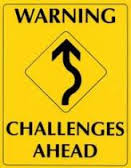 37
This type system does not prevent leaks through covert channels.
38
A solution
To prevent covert channels due to infinite loops,
strengthen the typing rule for while-statement, to allow only low guard expression:




Now, type correctness implies termination sensitive NI.
But, the enforcement mechanism becomes overly conservative.
Another solution? Research!
39
This type system is not complete.
40
This type system is not complete.
41
Can we build a complete mechanism?
Is there an enforcement mechanism for information flow control that has no false negatives?
A mechanism that rejects only programs that do not satisfy noninterference?
No! [Sabelfeld and Myers, 2003]
“The general problem of confidentiality for programs is undecidable.”
The halting problem can be reduced to the information flow control problem.
Example: 
  if h>1 then c; l:=2 else skip
If we could precisely decide whether this program is secure, we could decide whether c terminates!
42
Can we build a mechanism with fewer false positives?
Switch from static to dynamic mechanisms!